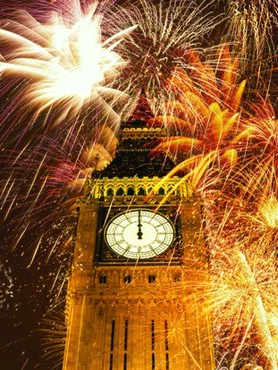 Silvester
Silvester das ist der Tag vom 31. Dezember auf den 1. Januar.
Am diesen abend feiert man in der ganzen welt…
Die Ersten Menschen begrüßen das neujahr im osten der erdkugel…
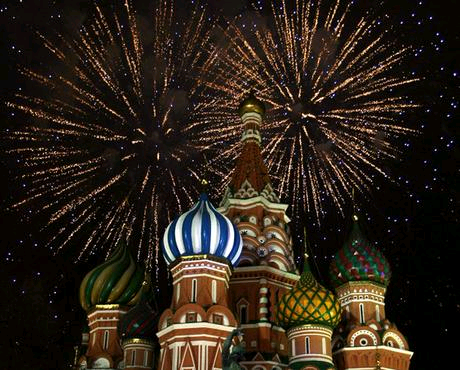 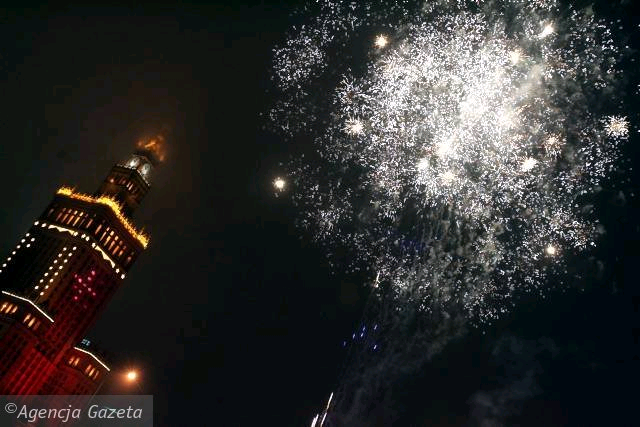 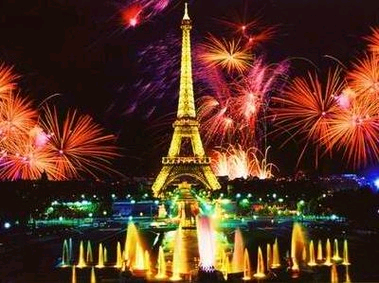 Die Letzten begrÜßen das neujahr im westen der erdkugel…
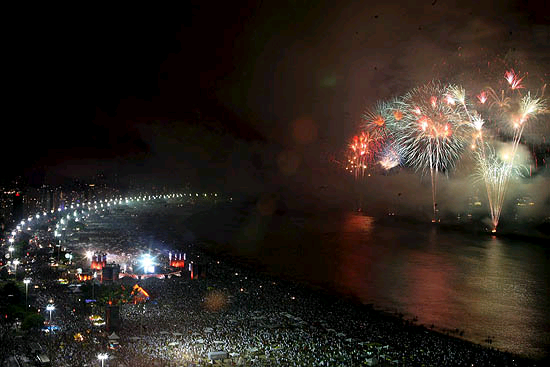 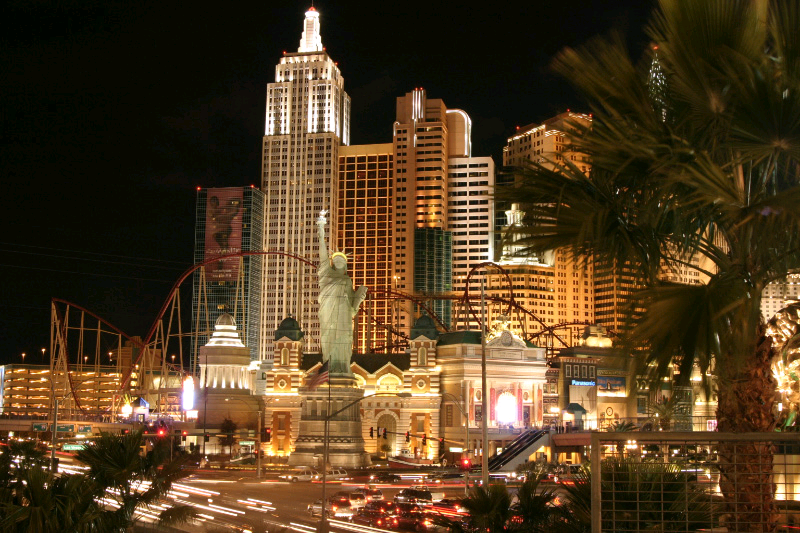 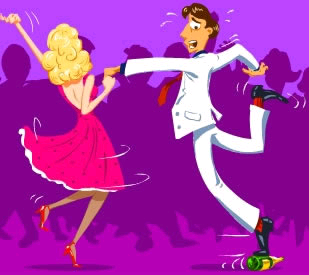 Die menschen feiern den start ins neue jahr sehr ausgelassen. Sie tanzen, trinken sekt, schießen feuerwerke und wÜnschen sich alles gute ;)
Dem silvestertag begleiten auch verschiedene traditionen, wie z.b. in spanien isst man mit jedem glockenschlag vor mitternacht die trauben…
… in deutschland sind „bleigießen” sehr populÄr.
Alle diese sitten sollten im neuen jahr gesundheit, geld und liebe sichern.
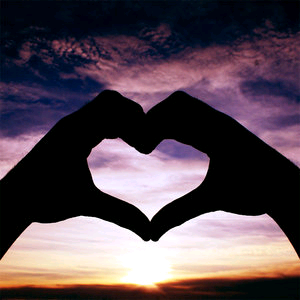 Danke fÜr die aufmerksamkeit!
Julia Bielawska kl.2h
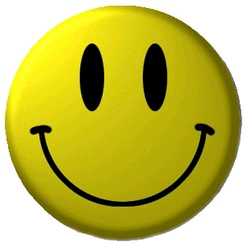